إن وأخواتها
على أي نوع من الجمل تدخل إن ???وأخواتها
ما هي أخوات إن؟؟؟
لكن
كأن
أن
إن وأخواتها
ليت
لعل
ماذا تفعل إن وأخواتها إذا دخلت على الجملة الاسمية؟؟؟
تدخل إن وأخواتها على الجملة الإسمية.

وتجعل المبتدأ    إسماً لها   منصوباً
 وتجعل الخبر    خبراً لها  مرفوعاً
الرجوع
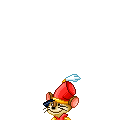 يا لها من معلومات شيقة ومفيدة أتمنى أنها نالت إعجابكم 
إلى اللقاء في الحصة القادمة